すくいの　はたらきの　おくぎ
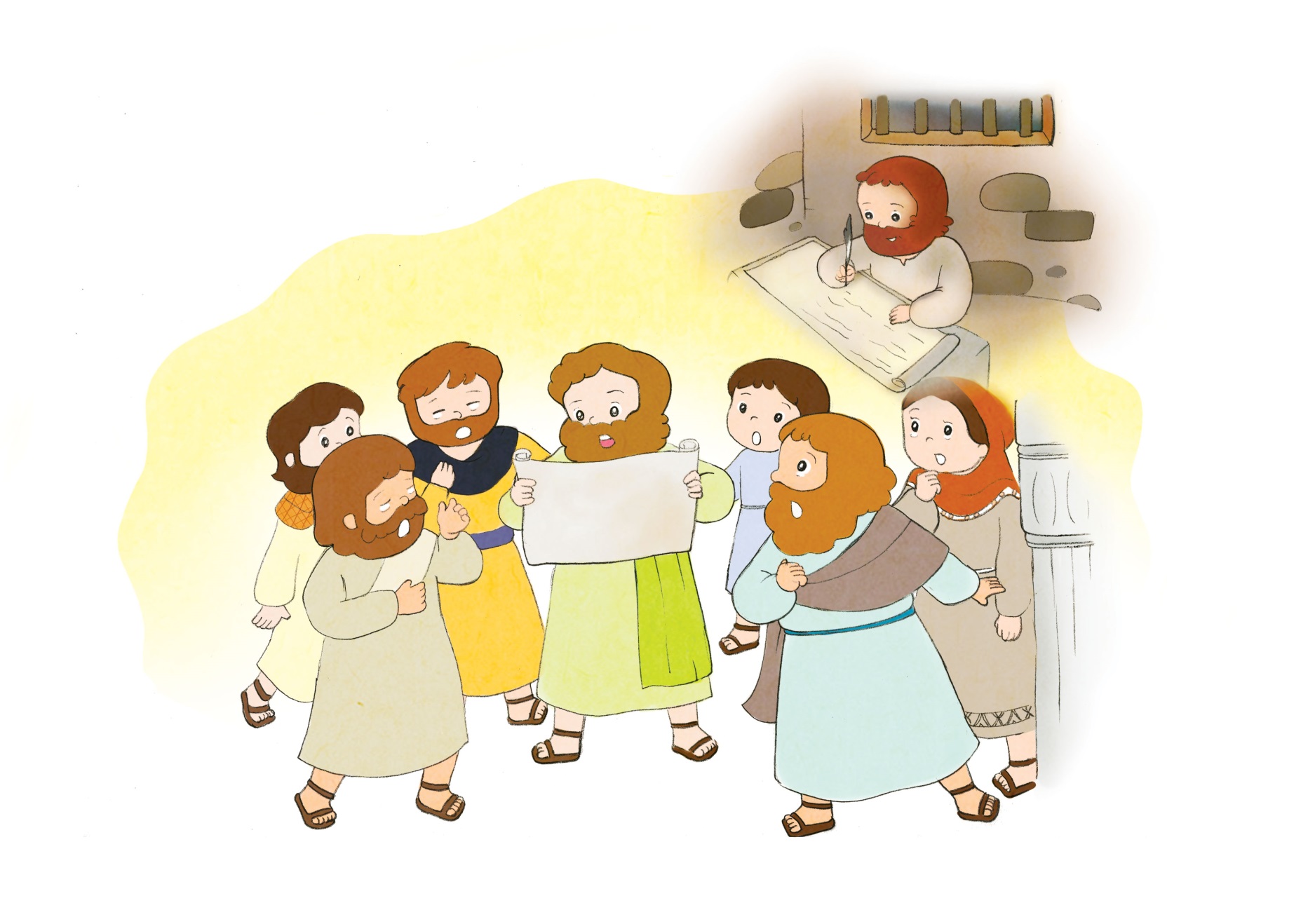 エペソ3:14-15
みことばを　きく　じかんに　
すべての　はたらきが　おきます
せいれい
はたらき
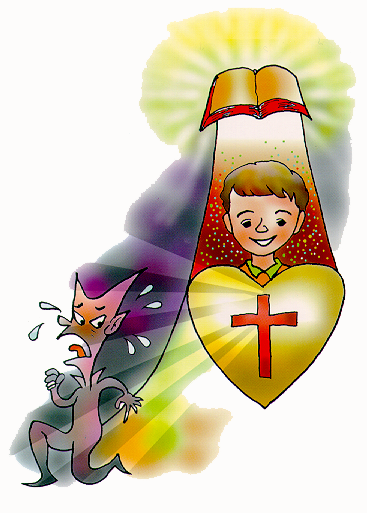 みつかい
はたらき
くらやみ
くだかれる
いやし
すくいの　みことばを　きいて　
ふかく　フォーラムしよう
あるひ　せいこうしゃの　ざに　いるように　
なります!
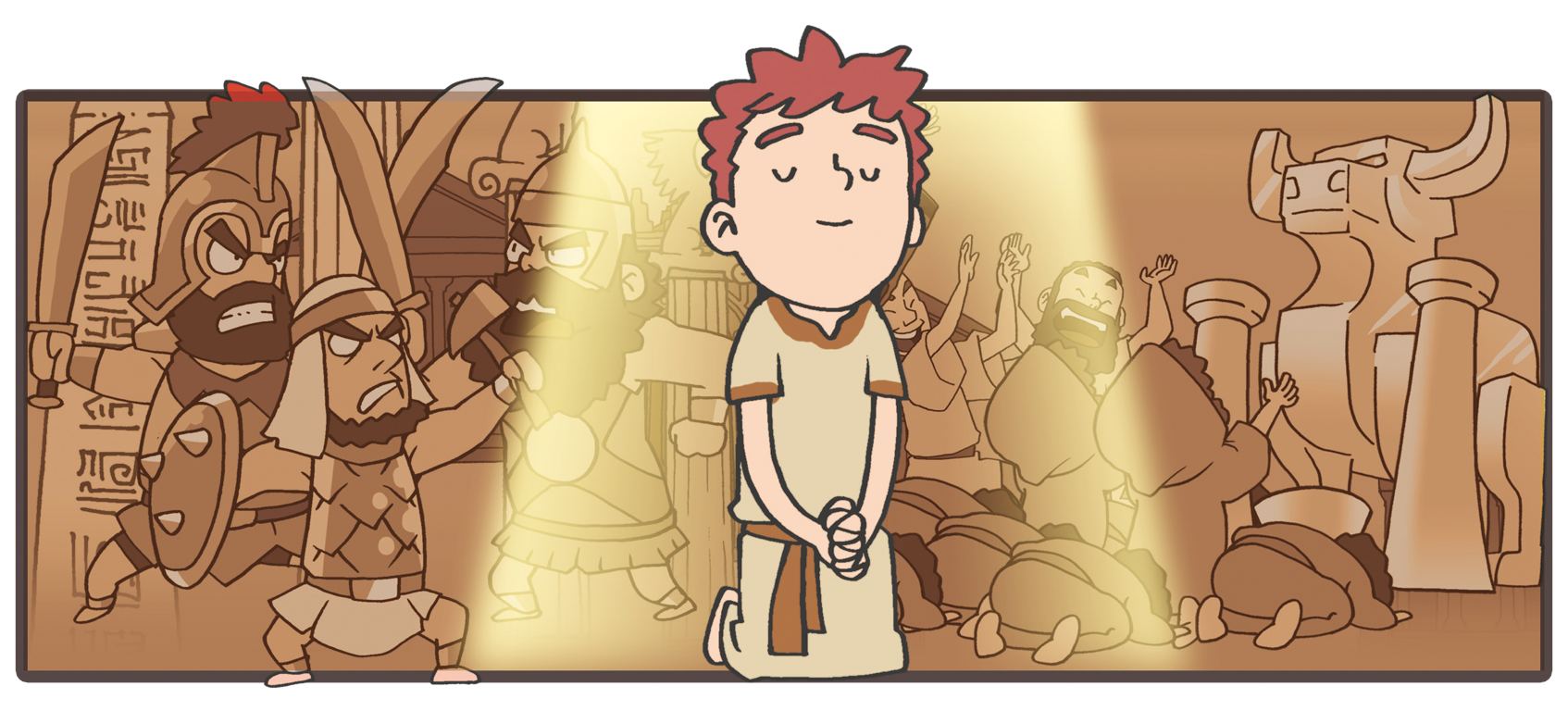 テモテ
ヨセフ
ダビデ
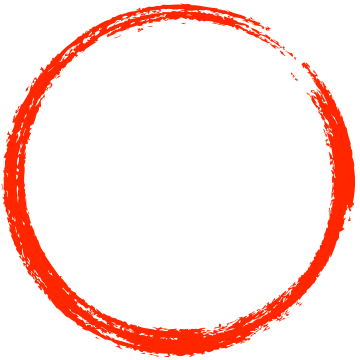 かみの
こども
ひとつの　たましいが　すくわれるのには
すばらしい　おくぎが　あります
でんどうの　おくぎ
あいの
おくぎ
せんきょうの　おくぎ
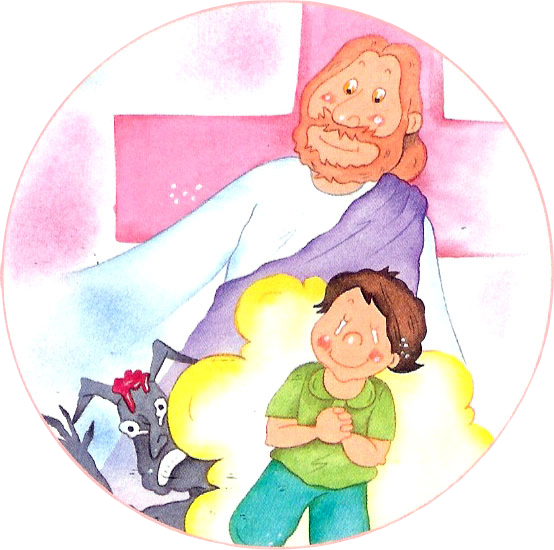 でんどうの　おくぎが　あらわれます
 (エペソ3:1-4)
パウロは　しゅうじんと　なりました
かみさまが　ちえを　くださって
みことばを　さとらせて　くださること
けいりんとは?
かみさまが　せかいふくいんかの　
もくひょうを　もって
 このよを　おさめて　おられること
けいじとは?
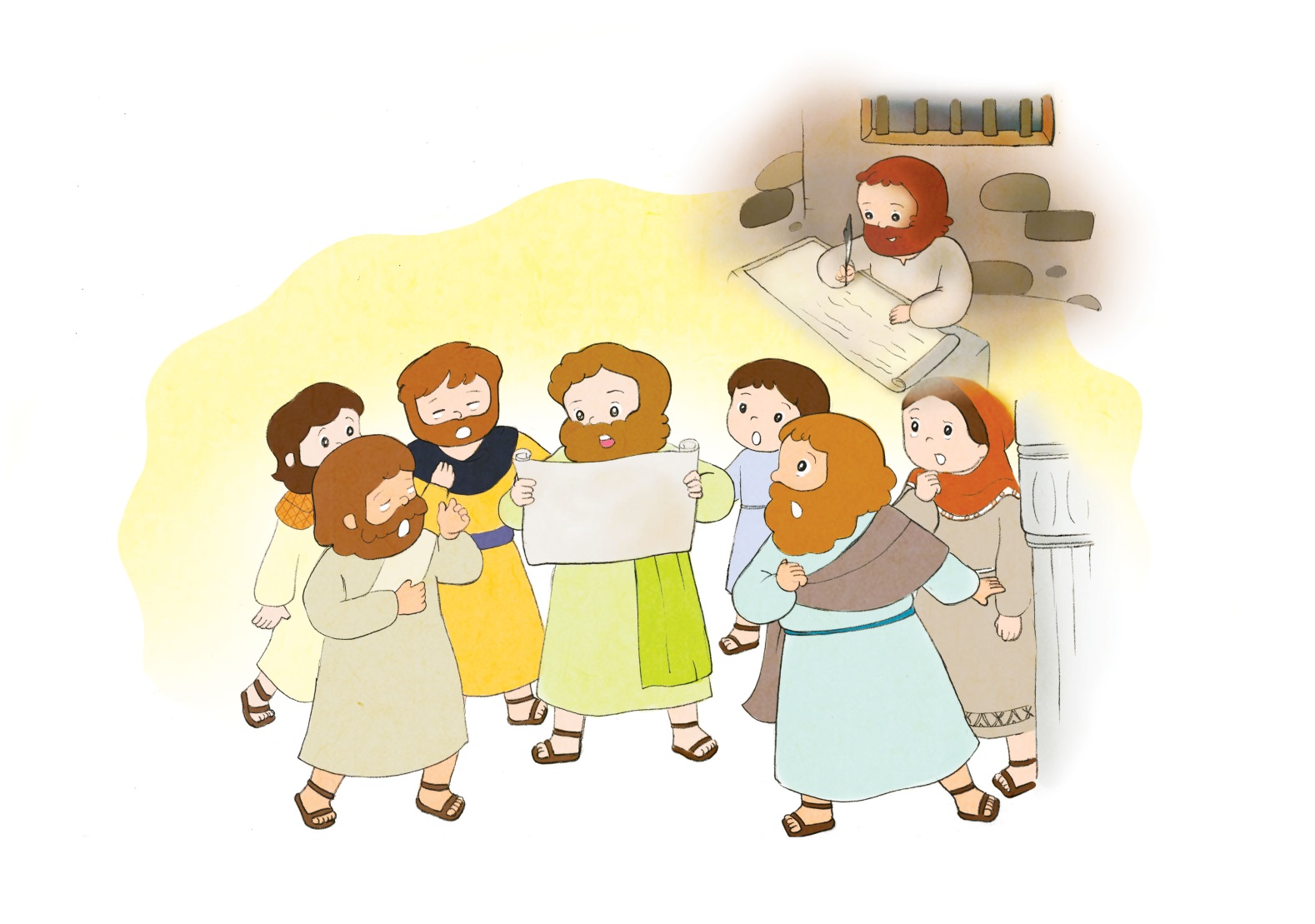 ろうやでも　かみさまの　けいりんを　
つたえました
かみさまの　けいじによって　しらせて　
くださいます
でんどうは　わたしが　することでは　なく　
かみさまが　なさることです
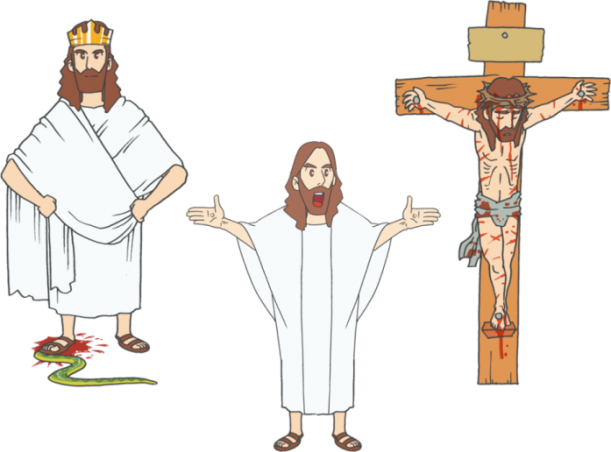 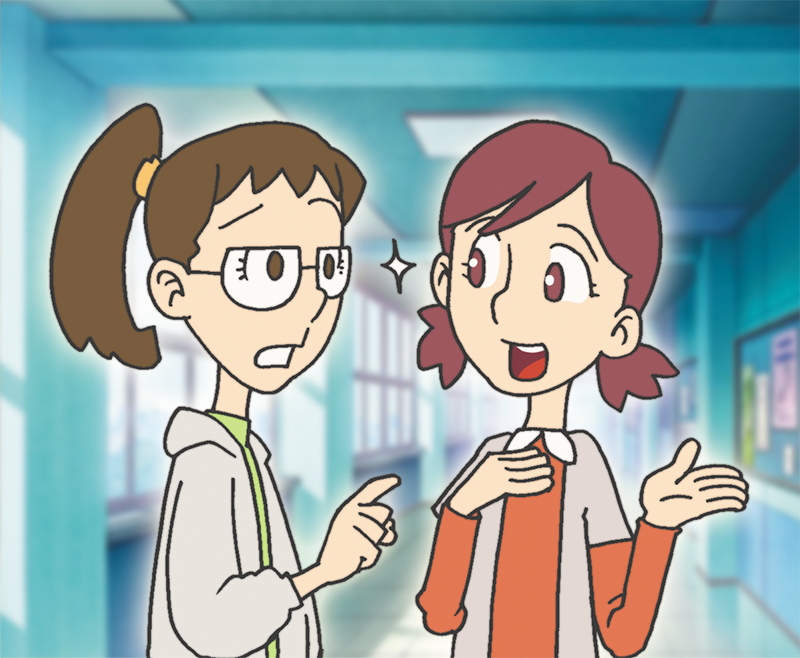 2. せんきょうの　おくぎが　あらわれます
 (エペソ3:6-12)
いほうじんにも　けいやくを　あたえられました 
(エペソ3:6)
かみさまの　めぐみの　たまものを　
つたえなければ　なりません (エペソ3:7)
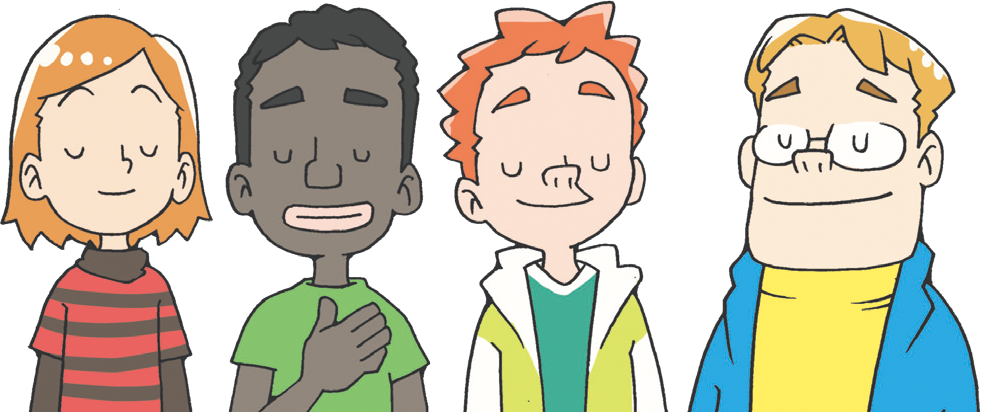 てんじょうと　ちじょうに　ある　すべての　ものに　
なを　あたえられました (エペソ3:14-15)
イスラエルが　ほろびた　りゆう
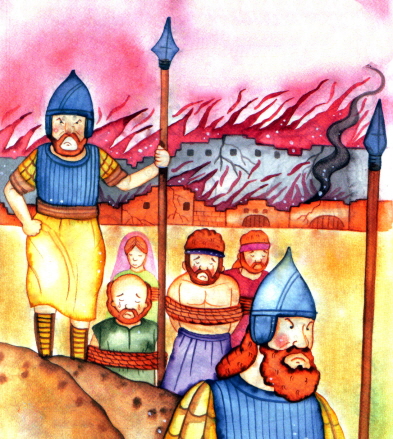 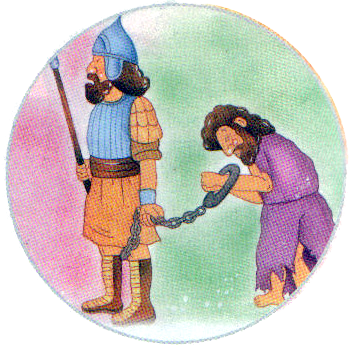 3. あいの　おくぎが　あらわれました 
(エペソ3:17-19)
あいに　ねざし　きそを　おきます
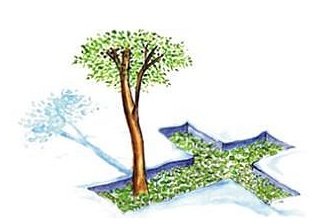 ちしきに　あふれる　キリストの　あいを　しります
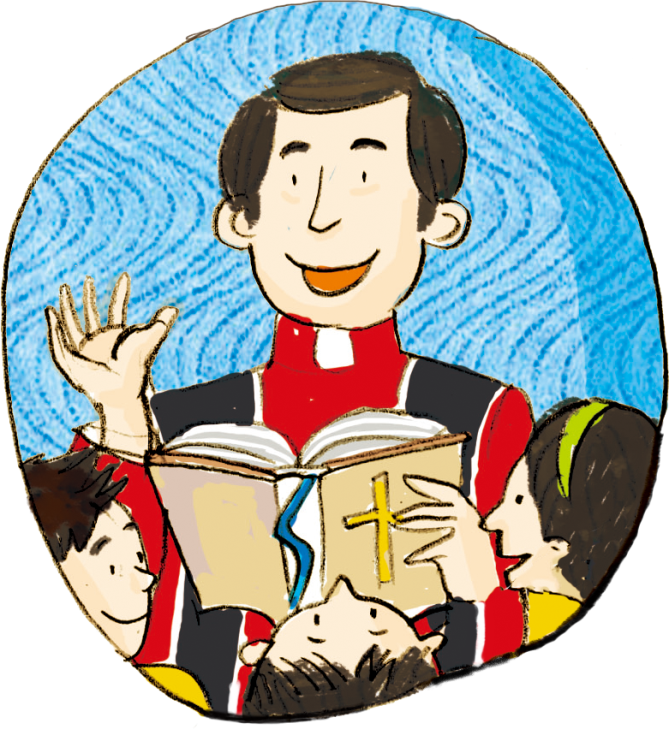 その　ひろさ、ながさ、たかさ、ふかさを　さとります
ひとつの　たましいを　すくう　
でんどう、せんきょうには　
かみさまの　すばらしい　あいが　あらわれます
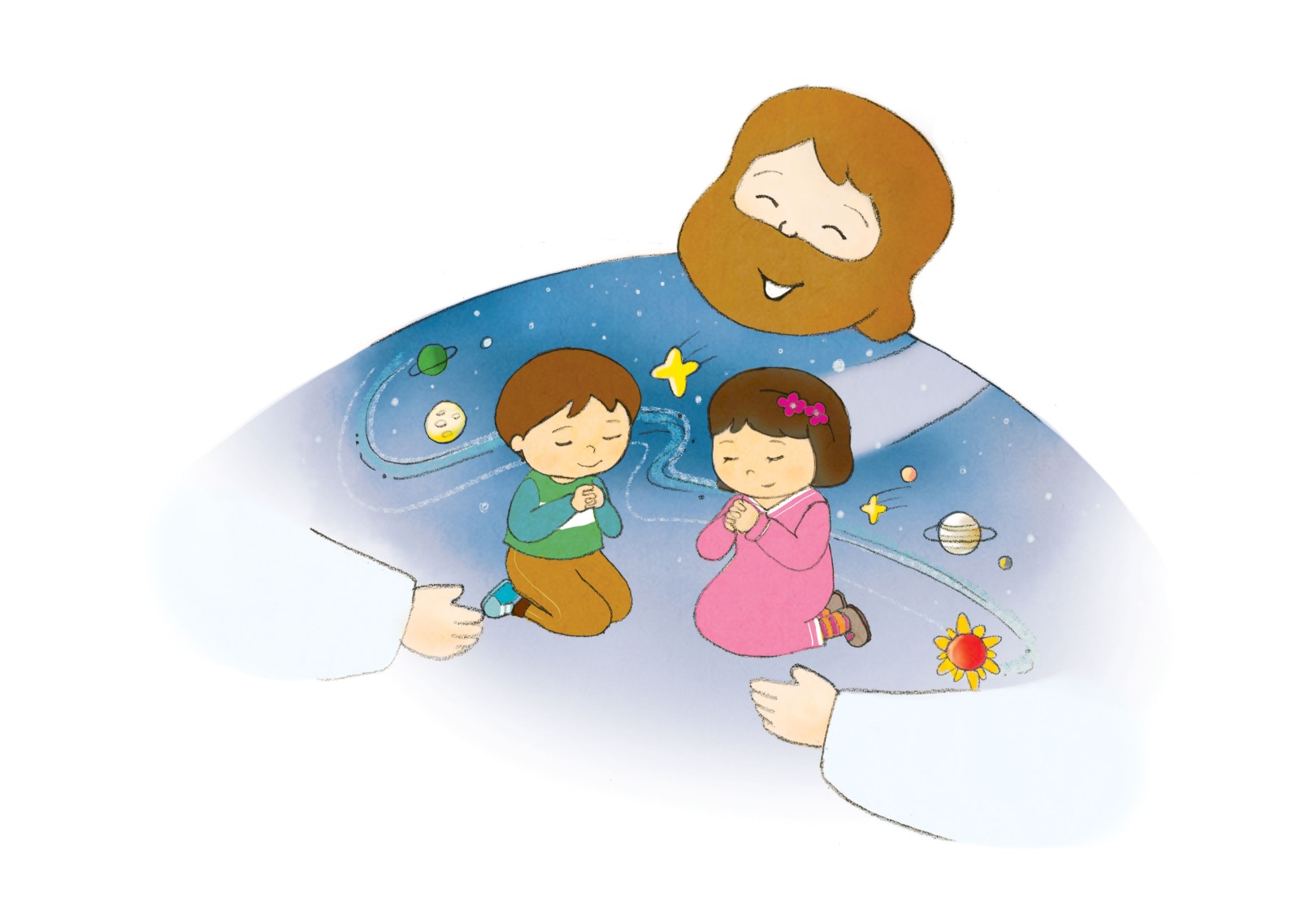 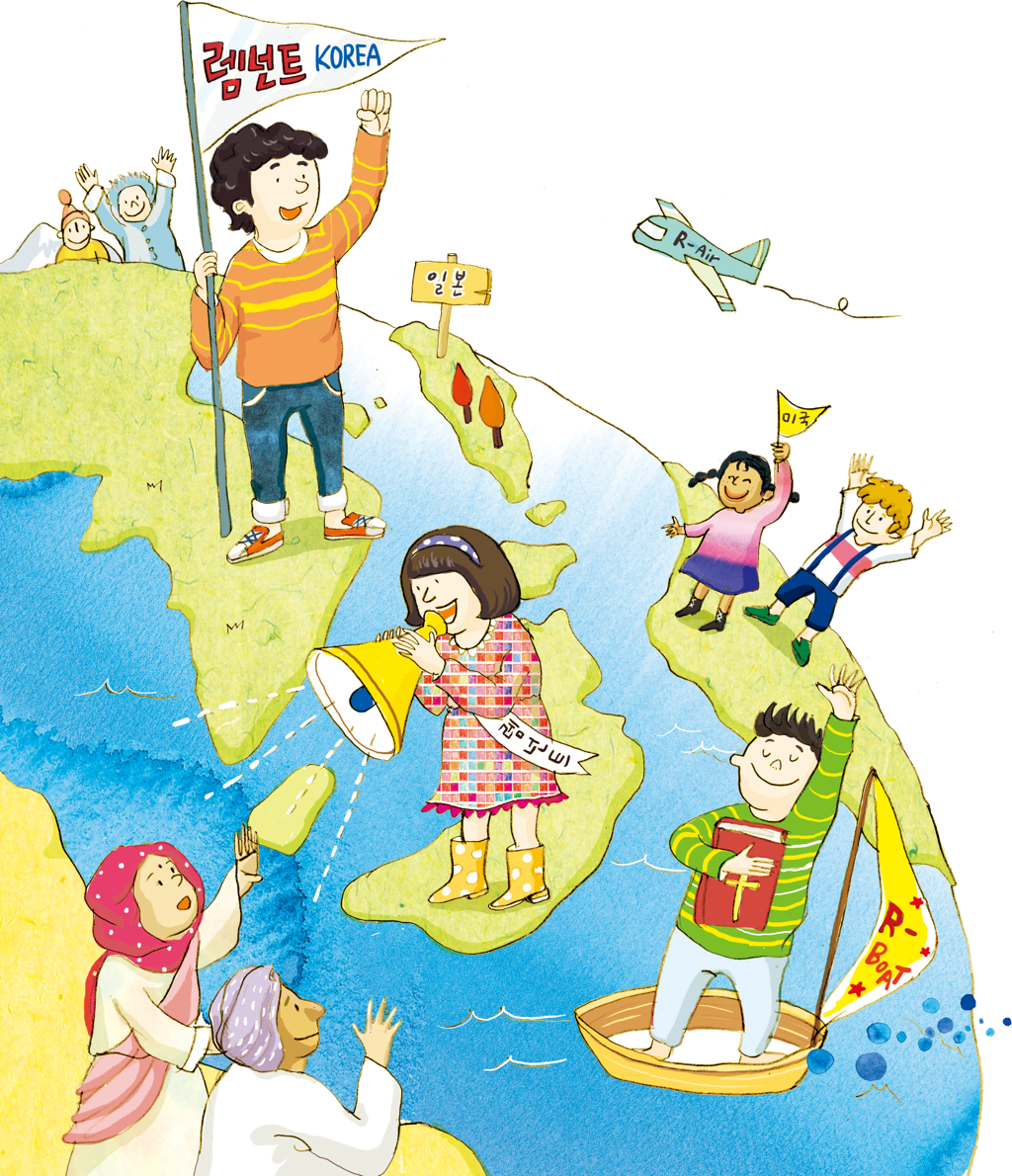 でんどう、せんきょうに　
もちいられる
レムナントに　なりましょう!
[Speaker Notes: 絶対にだまされてはなりません。절대 속지 말아요.
レムナントが行くところに、神様は現場を完全に備えておいてあります。
宣教とは？神様が備えてくださっていることを見つけに行くことです。]
フォ
ー
ラム
し
て
いん
し
よう
こく
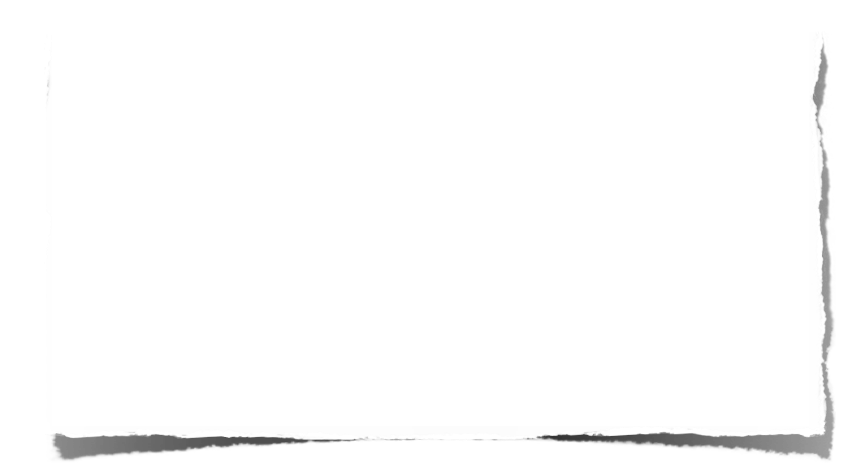 みことばの　なかで　いちばん　こころに　
のこった　ことを　フォーラムしよう
わたしが　けいけんしたことと　つなげて　フォーラムしよう
でんどうと　せんきょうの　ための
　ちいさな　じっせんを　きめよう